Objectives (Chiba Campaign 2018)
Better understanding of spatial-temporal variations in trace gases, aerosols, clouds, and radiations around Chiba
trace gases: 4AZ-MAXDOAS
aerosols: POMs, CIMEL, MAX-DOAS, lidar, PM2.5 inst., etc.
clouds: MWR, sky camera
radiations: pyranometers, etc.
※ to be combined with satellite data
  (Himawari-8, GCOM-C (Shikisai), OMI, TROPOMI, GOME-2, MODIS, GOSAT, etc.)
※ expected for better interpretation of trend analysis　

Multi-pyranometer/multi-sky-camera observations
For better understanding of the 3-D cloud and radiation fields

Intercomparison exercise
aerosols: POMs, CIMEL, MAX-DOAS, lidar, PM2.5 inst., etc.
clouds (COD): MWR, whole-sky cameras, POM, pyranometers, satellites, ...
water vapor (PWC): MWR, POM, CIMEL, MAX-DOAS, ...

Others
Multi-pyranometer/multi-sky-camera observations
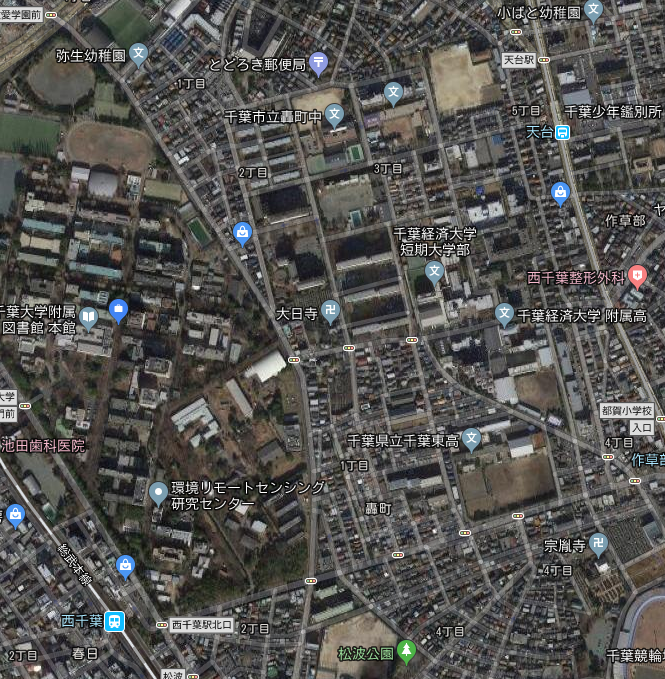 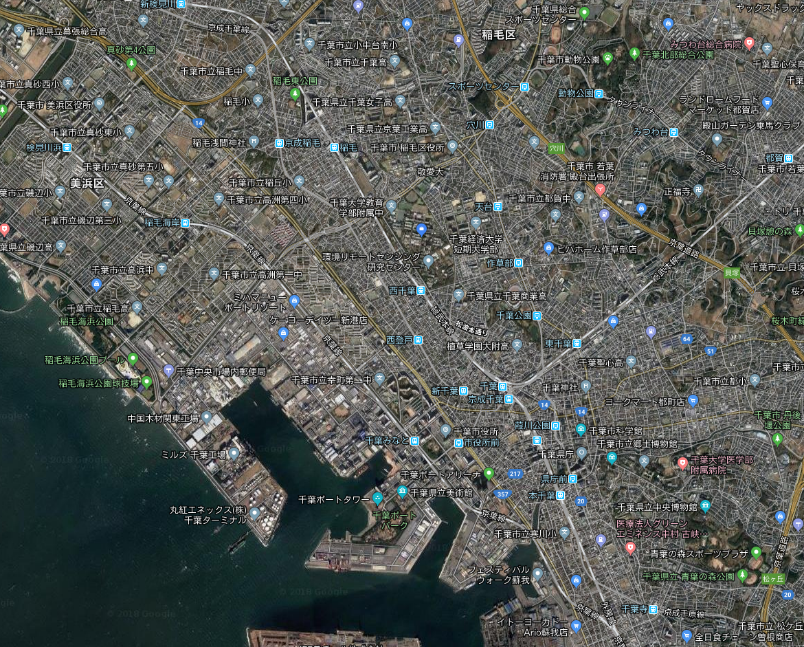 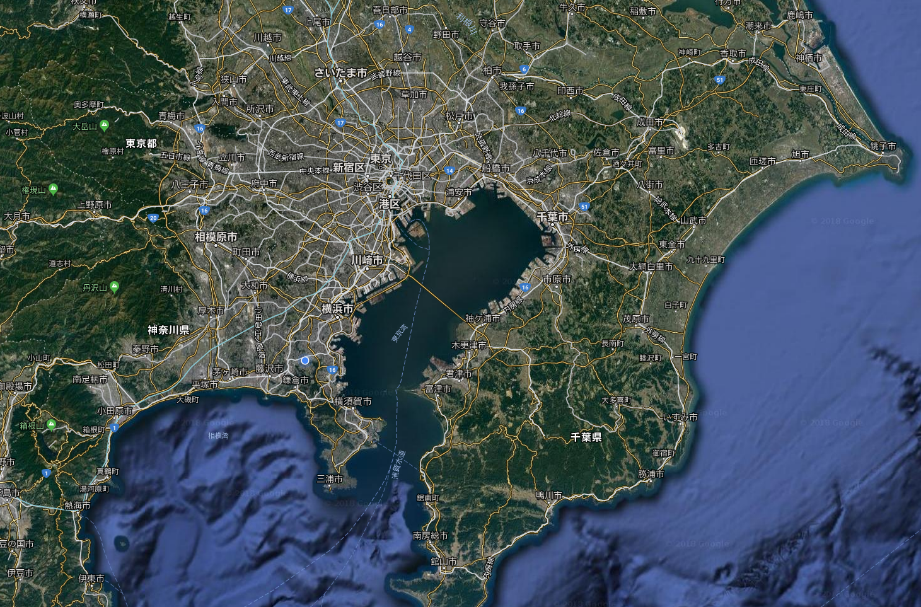 Faculty of Engineering (FE)
CEReS
- 2 sets of instruments for consistency test
Instruments to be used